The Critical Theory Umbrella
Big Sky Worldview Forum
Glenn Sunshine
www.esquareinch.org
The Zero-Sum Game
Economics
Power
Race
Sex
Class
Etc.
Moral Authority
Everything is a Zero-Sum Game
Identity and Moral Authority
Creating Communities of Virtuous Victimhood
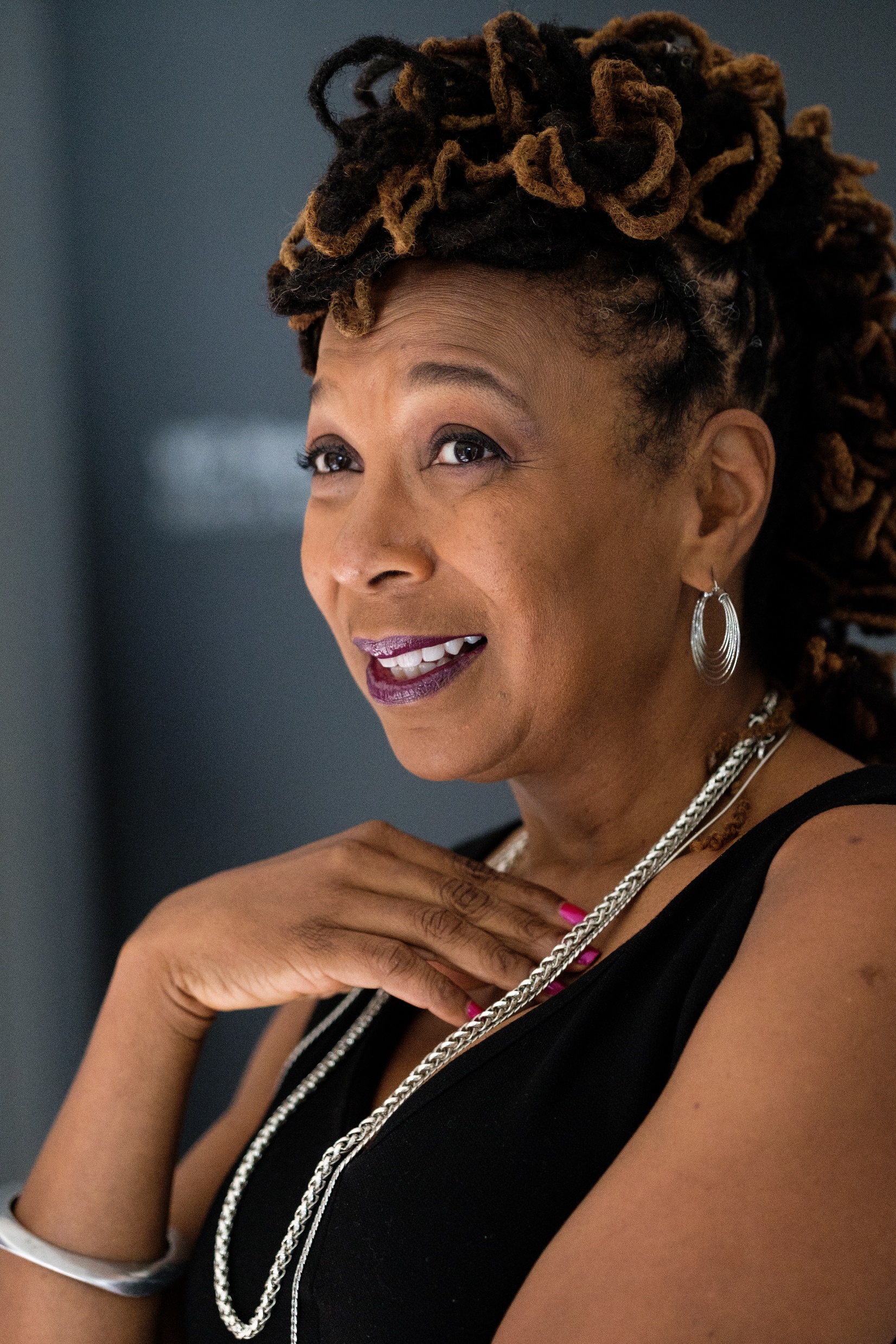 Critical Race Theory (CRT)
Derrick Bell
US Law is White Supremacist
Advances in Civil Rights only if Benefit White Elites
Kimberlé Crenshaw
Intersectionality
Identity
Neither Individual nor Universal
Intersection of Groups
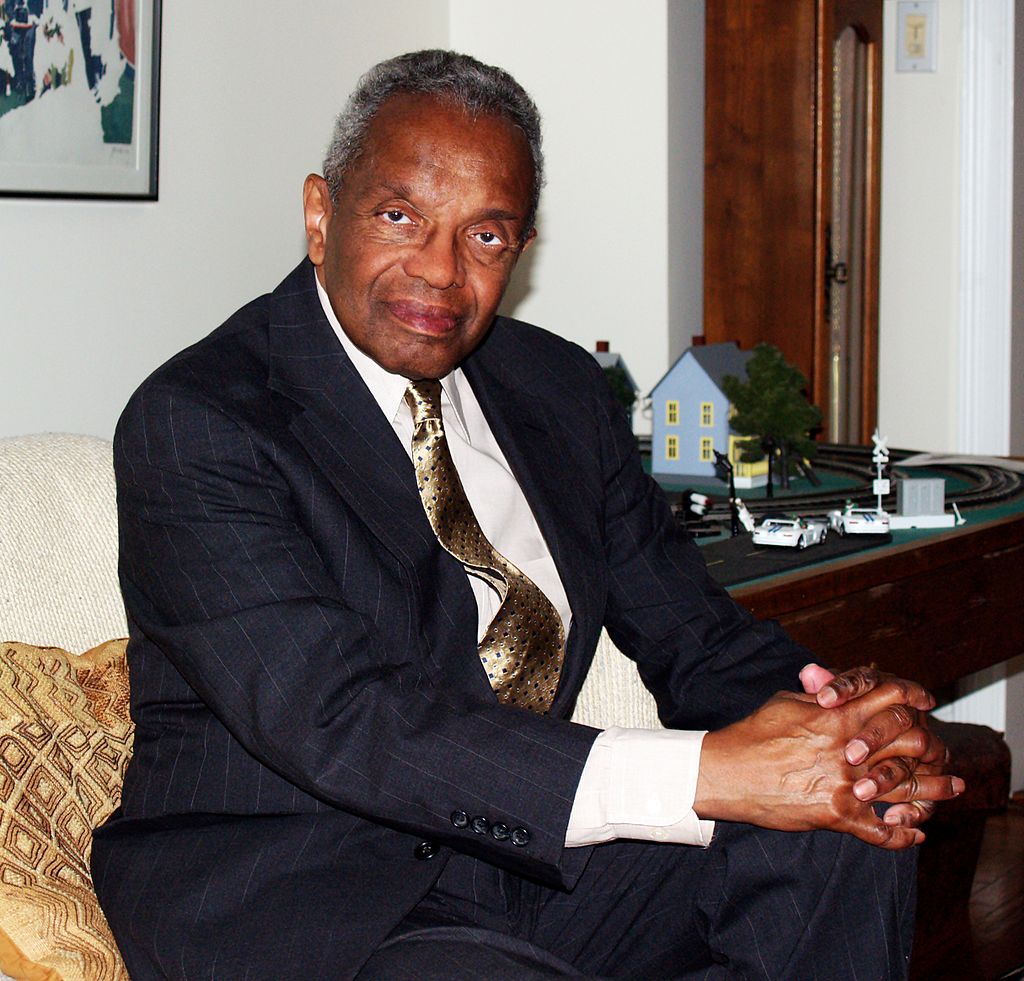 Critical Race Theory
White Supremacy Culture*
Perfectionism
A sense of urgency
Defensiveness
Valuing quantity over quality
Worship of the written word
Belief in only one right way
Paternalism
Either/or thinking
Power hoarding
Fear of open conflict
Individualism
Belief that I'm the only one (who can do this 'right’)
Belief that progress is bigger and more
Belief in objectivity
Claiming a right to comfort.
*https://www.dismantlingracism.org/white-supremacy-culture.html
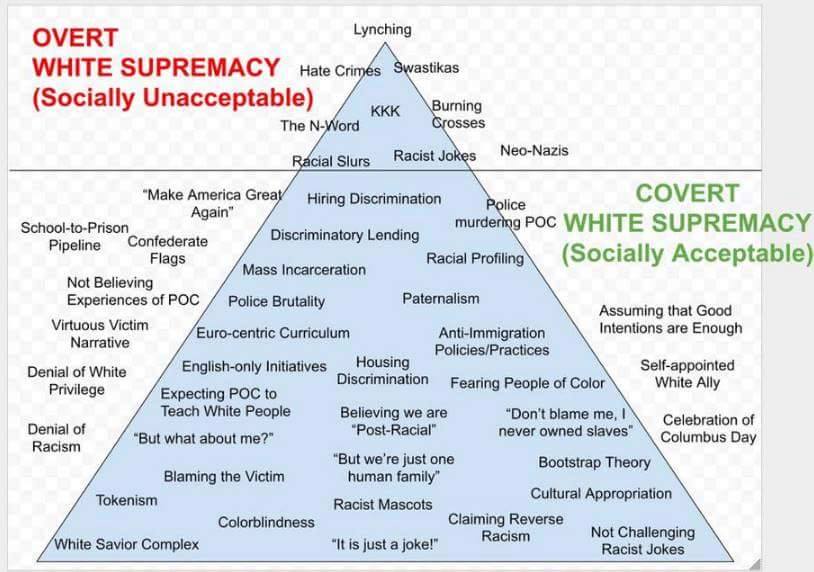 https://radicalcopyeditor.com/2017/04/21/white-supremacy/
“Objectivity” and White Supremacy
The ability to speak and write from an unchallenged position of authority (see, for instance, commenters online);
The ability to hold onto wealth during economic crisis (Black and Latino families lost far more wealth during the home foreclosure crisis than did white families);
Protection from experiencing the brunt of negative implications of climate change (economically vulnerable and politically unstable populations, mostly people of color in the global south, are disproportionally affected);
Protection from the lowest wages and most dangerous labor conditions cultivated by the globalization of production;
Being able to deny that racism exists;
Believing in and cultivating sympathy from others for “reverse racism";
Being unconcerned with the racial implications of political candidates one supports;
Believing you worked hard for and earned everything you have without receiving any help or advantages;
Believing that people of color who have achieved success have been given racially motivated advantages;
The ability to adopt a victim status rather than engaging in critical self-reflection when accused of racism;
Believing it is acceptable to be “ironically” racist;
Believing that people need to “get over it” or “move on” when they point out racism; and,
The belief that cultural products and practices that come from communities of color are yours for the taking.
White Privilege*
*Cole, Nicki Lisa, Ph.D. "Understanding and Defining White Privilege." ThoughtCo, Feb. 11, 2020, thoughtco.com/white-privilege-definition-3026087.
Legitimate Slogan but Problematic Movement (Chris Brooks)
Deeply Rooted in Critical Theory, Intersectionality
Reject “Patriarchal” Nuclear Family
Children raised by “Village” to the degree that Mothers and Children are Comfortable
Fathers?
Strong Support for LGBTQ+
“Black Trans Lives Matter”
Pro-Abortion
Early Anti-Semitic Statements
“Black Lives Matter”
Assume All Cultures, Household Configurations are Equal
Unequal Outcomes must therefore Come from Oppression
Question: Which Black Lives Matter?
Unborn?
Police?
Victims of Crime?
Owners of Looted Businesses?
Those Whose Deaths Support the Narrative?
“Black Lives Matter”
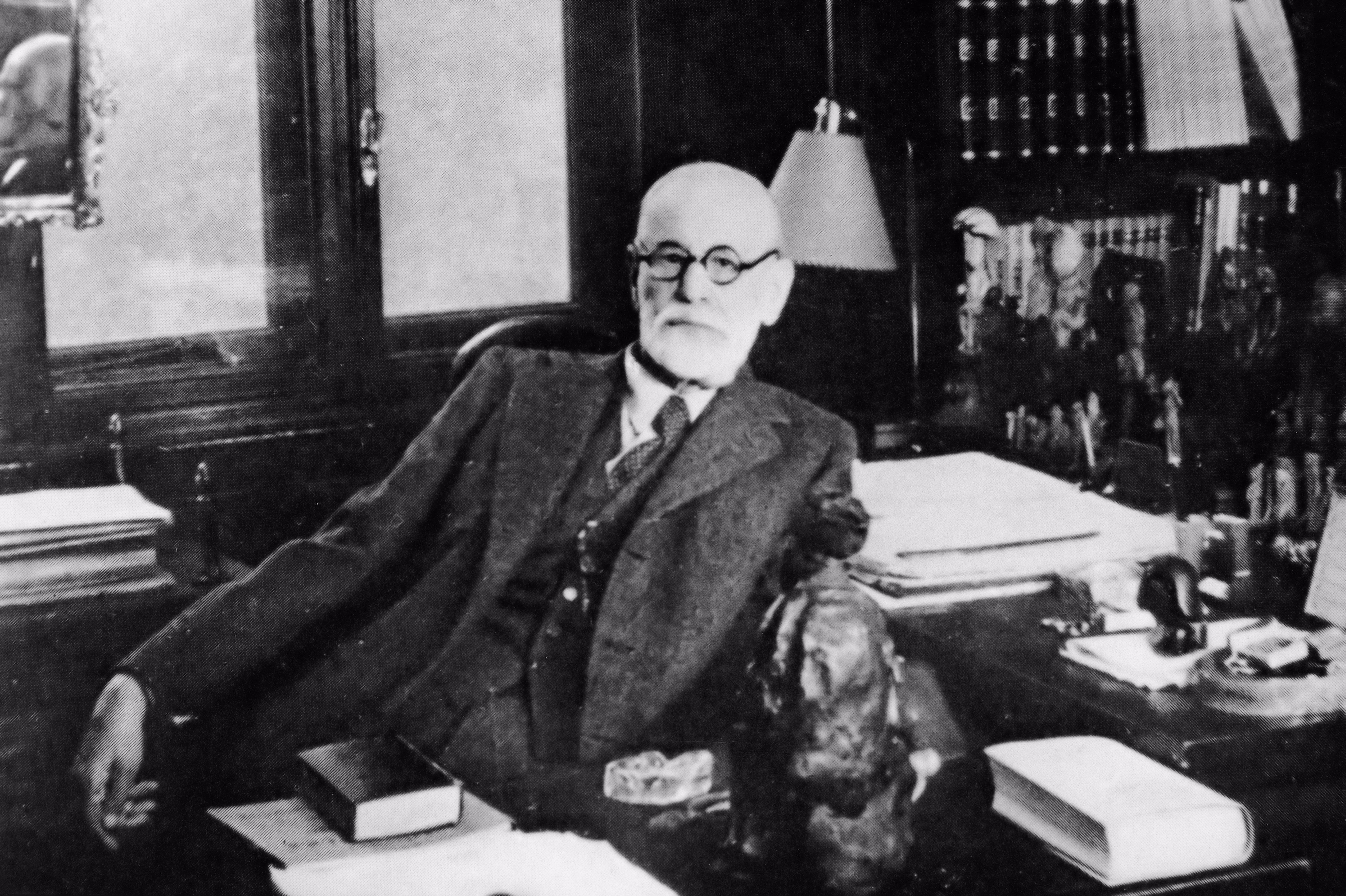 The Sexual Revolution
Sigmund Freud (1856-1939)
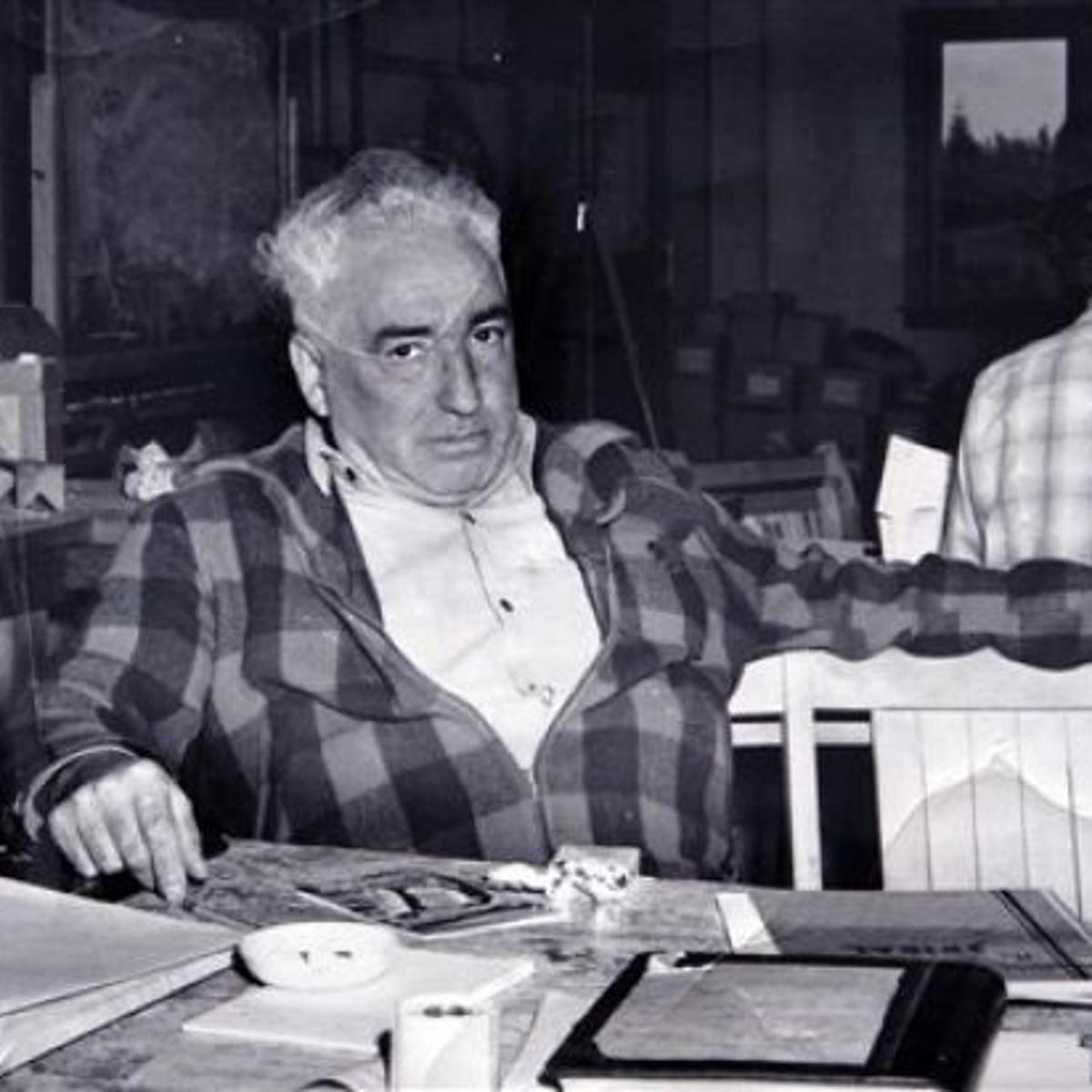 The Sexual Revolution
Wilhelm Reich (1897-1957)
Frankfurt School
Why Marx Failed
Too Radical: Repudiated
The Sexual Revolution
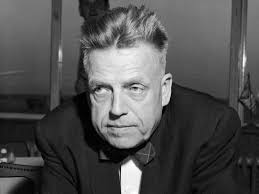 Alfred Kinsey (1894-1956)
Sexual Behavior in the Human Male (1948)
Sexual Behavior in the Human Female (1953)
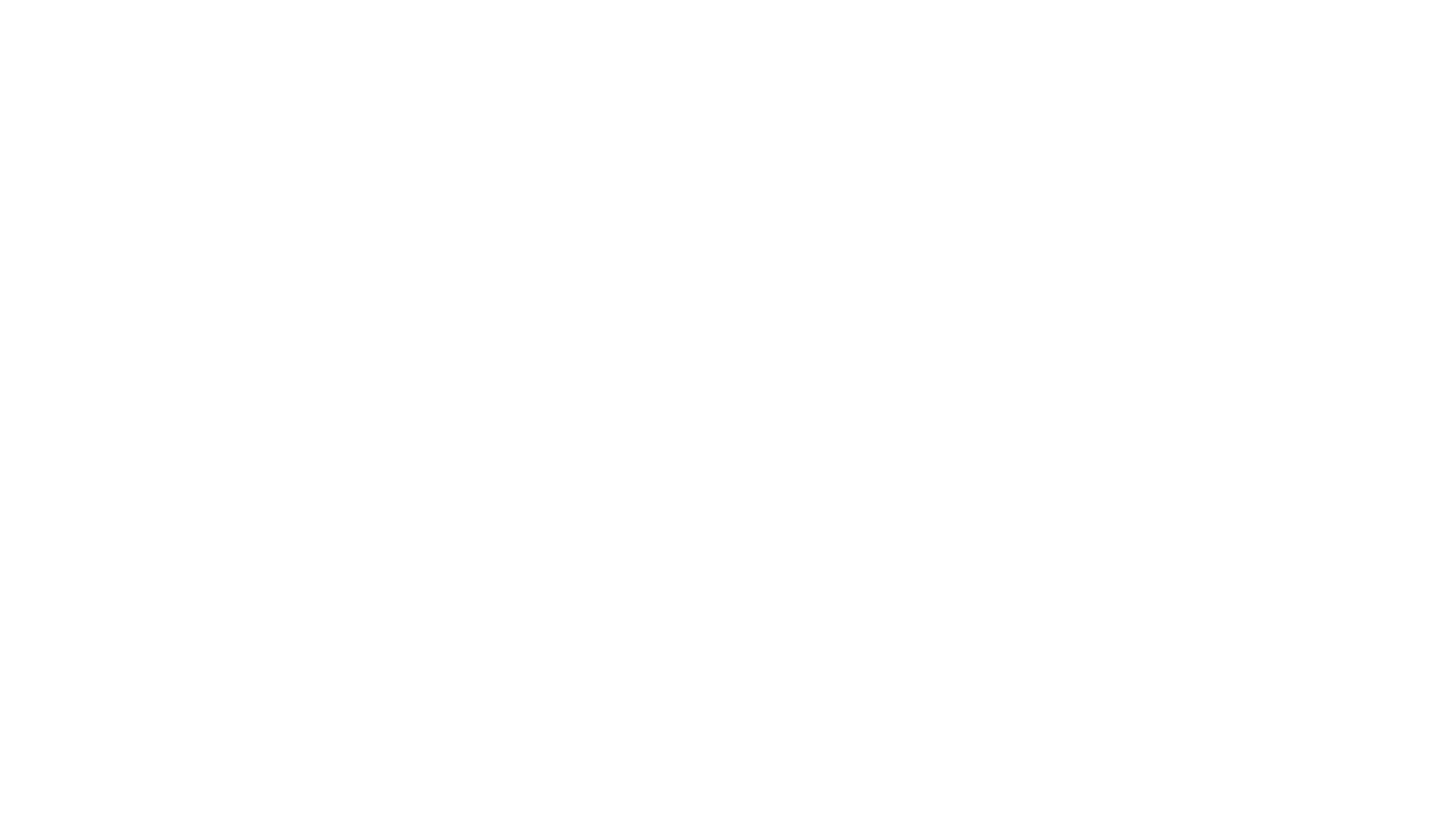 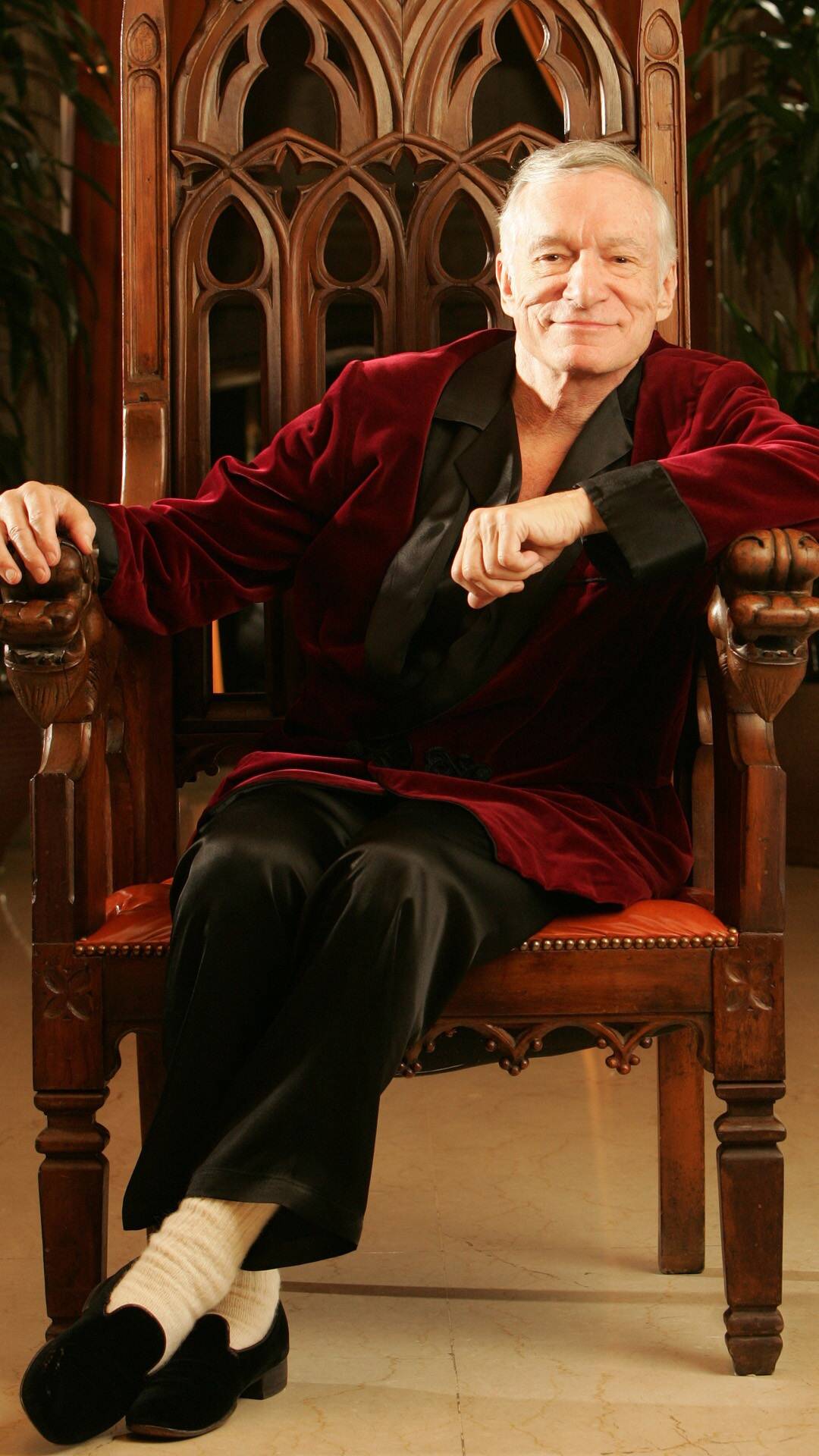 The Sexual Revolution
Hugh Hefner (1926-2017)
Playboy (1953)
“[Our goal] is to be ready as educators and parents to help young people obtain sex satisfaction before marriage. By sanctioning sex before marriage we will prevent fear and guilt … we must be ready to provide young boys and girls with the best contraception measures available so they will have the necessary means to achieve sexual satisfaction without having to risk possible pregnancy.”  --Lena Levine, Planned Parenthood, 1953
The Sexual Revolution
Foucault on Sexuality
Key Question: Identity (Gender, Sexual)
The Problem: Judgmentalism
Metaphysics: Transcendentalism (Neo-Gnosticism)
Epistemology: Subjectivism (Intuitive)
Ethics: Libertine
From Sexual Liberation to Sexual Minorities